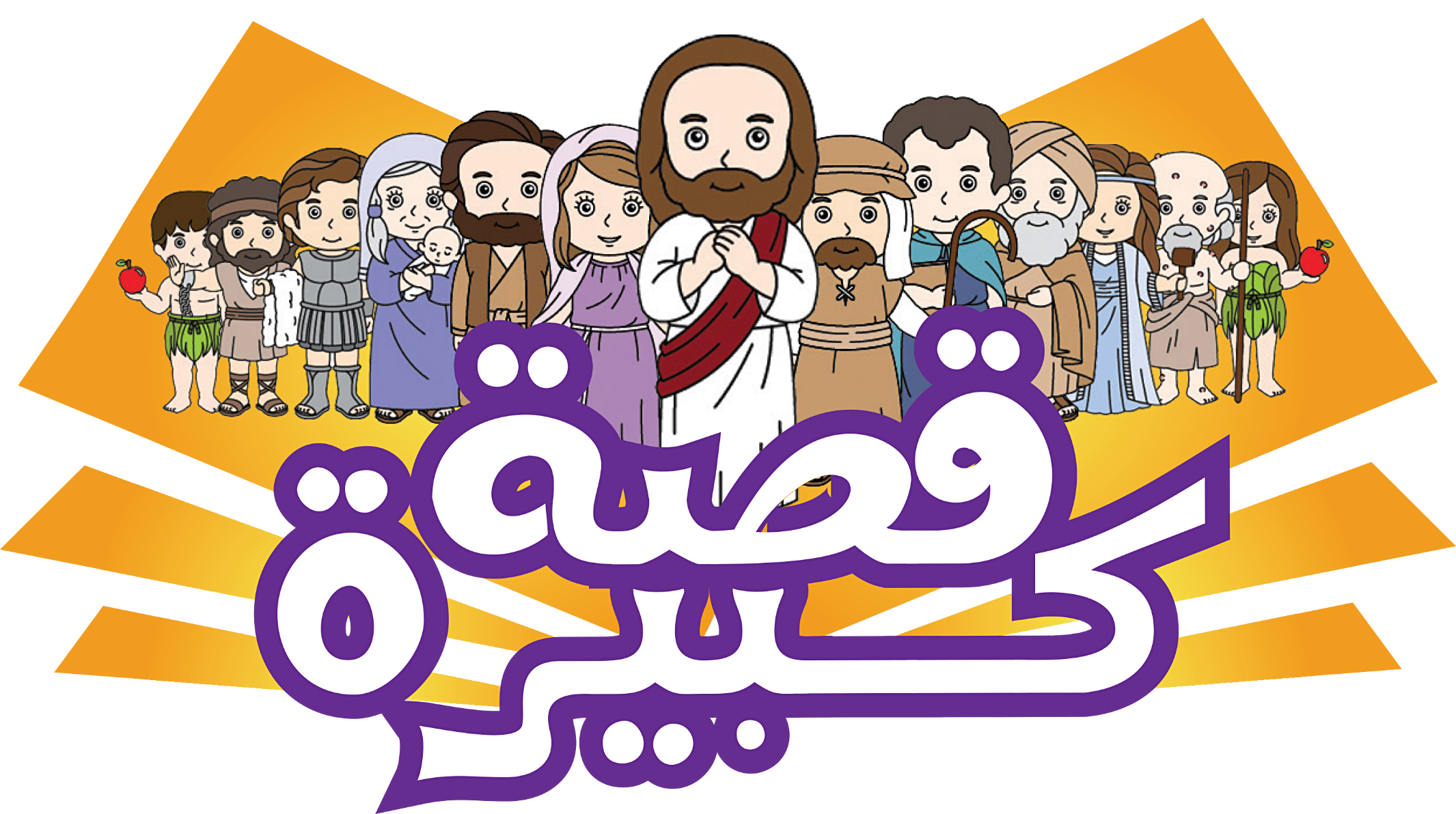 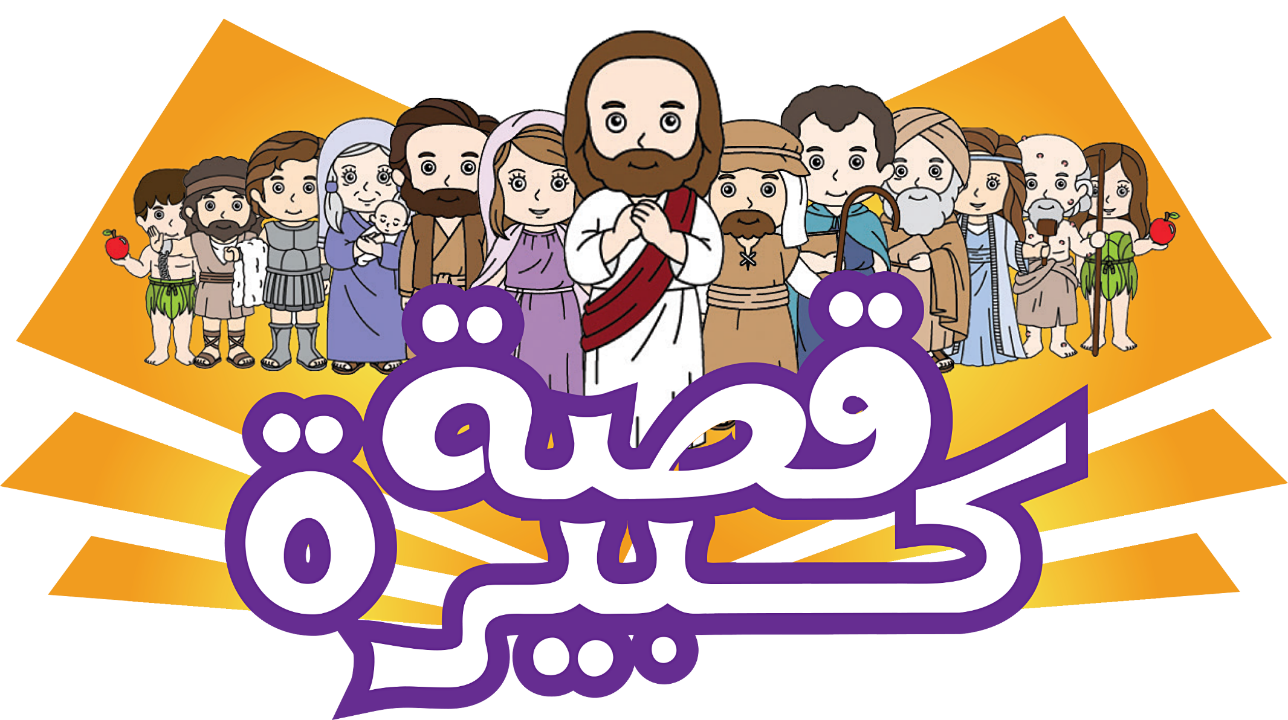 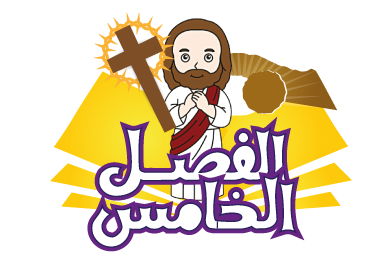 الترحيب
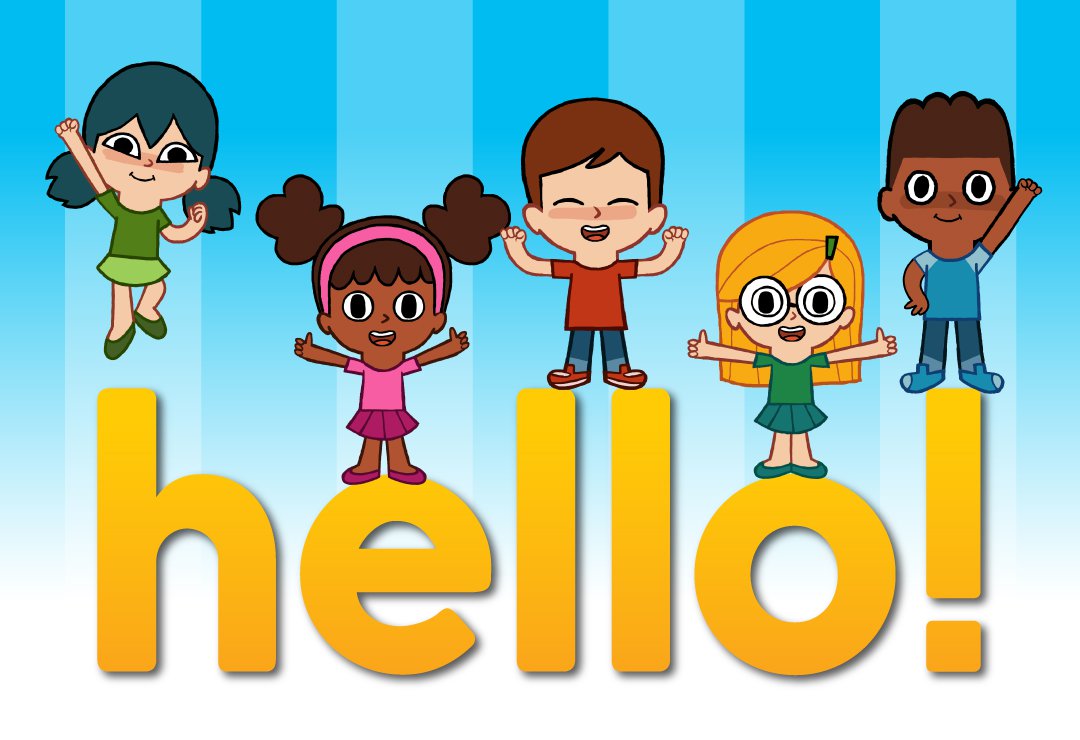 رح خبركن عن أحلى قصة
أعظم قصة لكل الناس 
كيف الله اجا تيخلصنا
وهيدا الخطة من الأساس *2
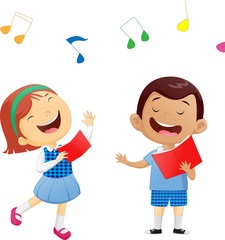 يلي خالق هيدا الكون
ضحّى بنفسو وإجى لهون
أجمل شي بهالخبريّة 
مات ليعطيك حياة أبدية
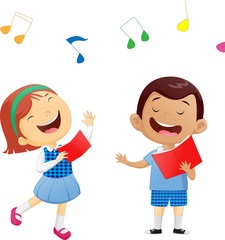 نحنا جينا تنخبركن
 عن أحل قصة بكل الكون
عندك رفيق اسمو يسوع،
 هو حدك وين ما تكون…
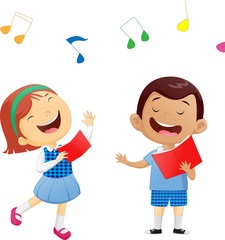 وسيلة الايضاح
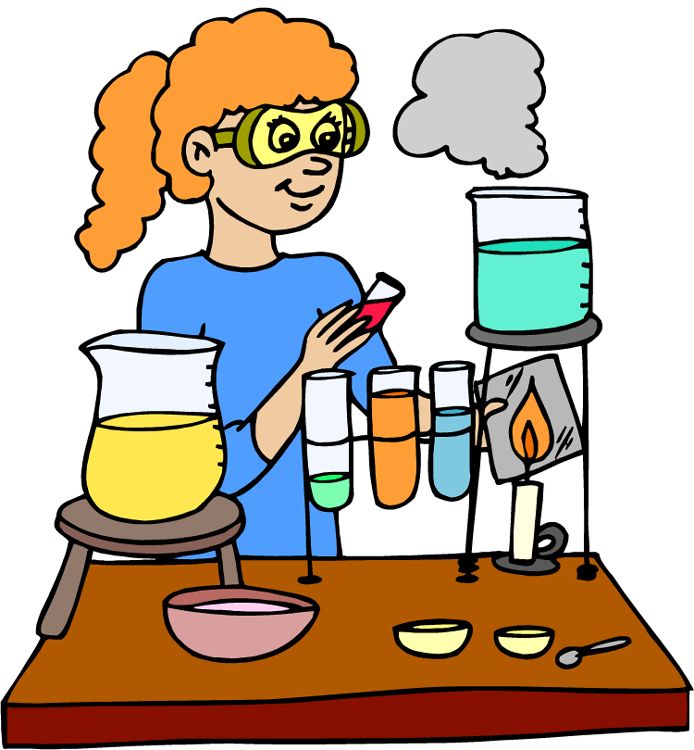 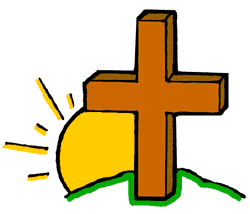 تمثيليَّة: الصلب
خدعة
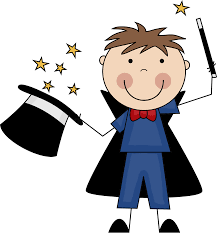 لعبة
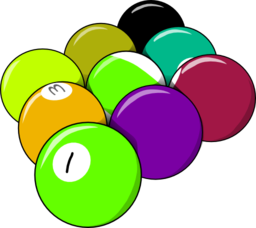 لعبة
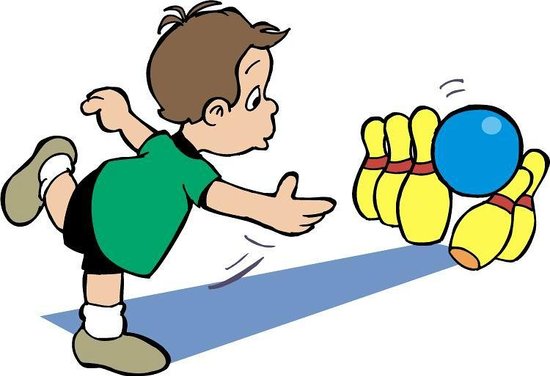 آية للحفظ
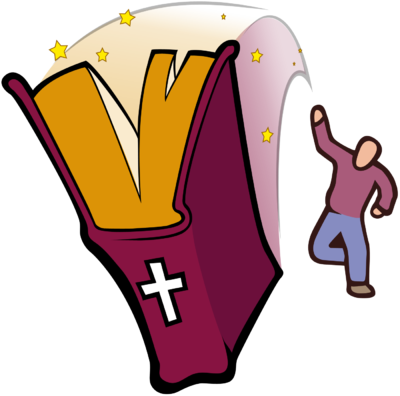 "وتعرفوا محبة المسيح الفائقة المعرفة لكي تمتلِئوا إلى كل ملىء الله." 
أفسس 19:3
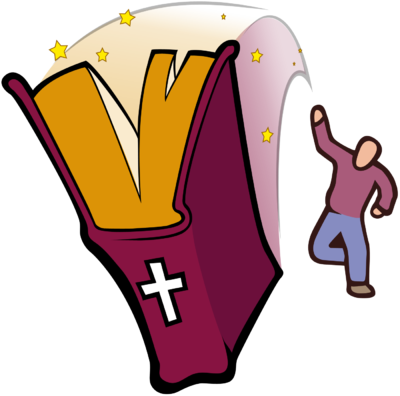